JU OŠ ‘’DUBOKI POTOK’’Februar 2025. godineZaustavimo međuvršnjačko nasilje!
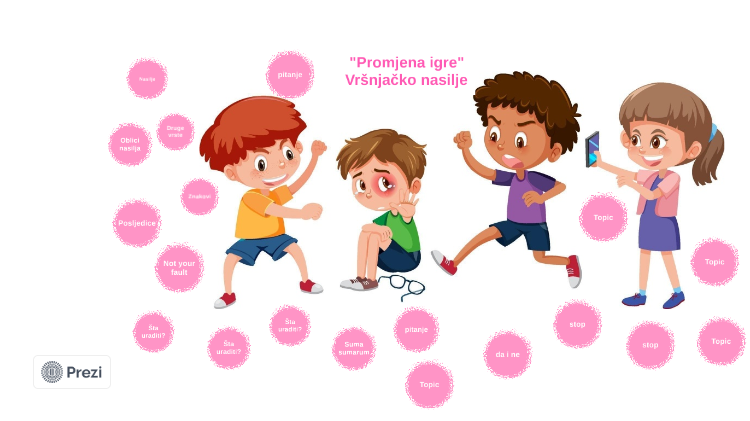 Šta je međuvršnjačko nasilje?
Međuvršnjačko nasilje je svaki oblik agresivnog ponašanja među decom i mladima. Može biti fizičko, verbalno, psihičko ili digitalno.
Vrste međuvršnjačkog nasilja
🔴 Fizičko nasilje: udaranje, guranje, šamaranje.
🗣 Verbalno nasilje: vređanje, pretnje, ponižavanje.
🧠 Psihičko nasilje: ignorisanje, isključivanje iz društva.
📱 Digitalno nasilje: uznemiravanje putem interneta.
Kako prepoznati nasilje?
📌 Strah od dolaska u školu.
📌 Povlačenje iz društva.
📌 Neočekivane promene u ponašanju.
📌 Oštećene stvari ili modrice.
Šta učiniti ako si žrtva ili svedok?
✅ Razgovaraj sa roditeljima ili nastavnicima.
✅ Prijavi nasilje odgovornim osobama.
✅ Podrži žrtve nasilja.
✅ Nemoj ćutati!
Kako sprečiti nasilje?
✅ Razvijanje empatije i poštovanja.
✅ Edukacija učenika o posledicama nasilja.
✅ Aktivno uključivanje roditelja i nastavnika.
✅ Prijavljivanje svakog oblika nasilja.
Pomoć i podrška
📞 SOS telefon: 0800-123-456
📧 Email: pomoc@sigurnaskola.org
🌐 Više informacija: www.sigurnaskola.org